Министерство имущественных отношений и инвестиционной политики Кировской области
Государственная программа «Управление государственным имуществом» на 2013-2021 годыитоги реализацииза 2018 год
Цели и задачи 
Государственной программы
Министерство имущественных отношений и инвестиционной политики Кировской области
эффективное управление государственным имуществом Кировской области
Цель –
Задачи –
Объемы финансирования Государственной программы  
за 2013-2021 гг., млн. руб.
Министерство имущественных отношений и инвестиционной политики Кировской области
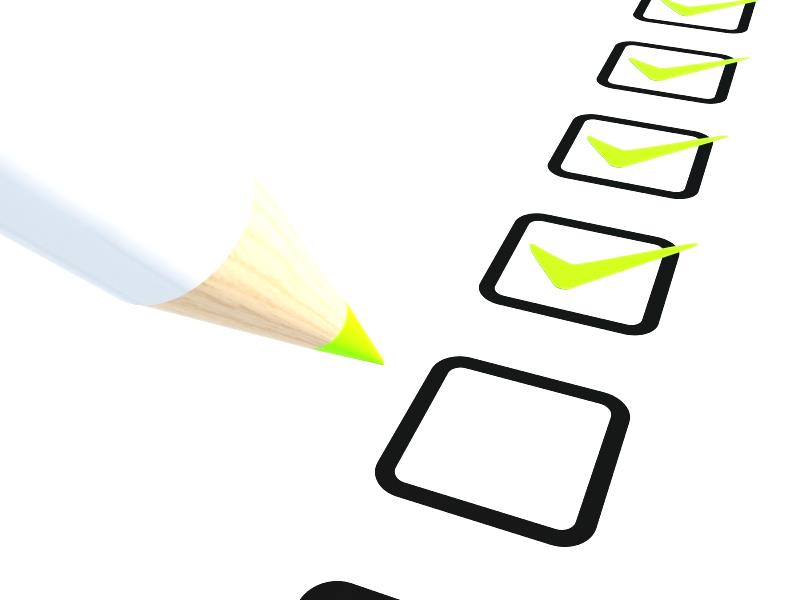 фактические значения
в соответствии с Законом об областном бюджете на 2019 год и  плановый период  2020 - 2021 годы
Итоги реализация государственной программы за  2018 год
Министерство имущественных отношений и инвестиционной политики Кировской области
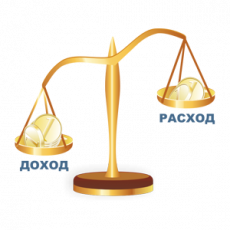 Расходования средств 
по мероприятиям 
Государственной программы
Министерство имущественных отношений и инвестиционной политики Кировской области
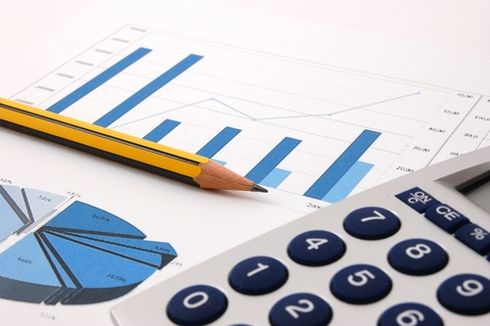 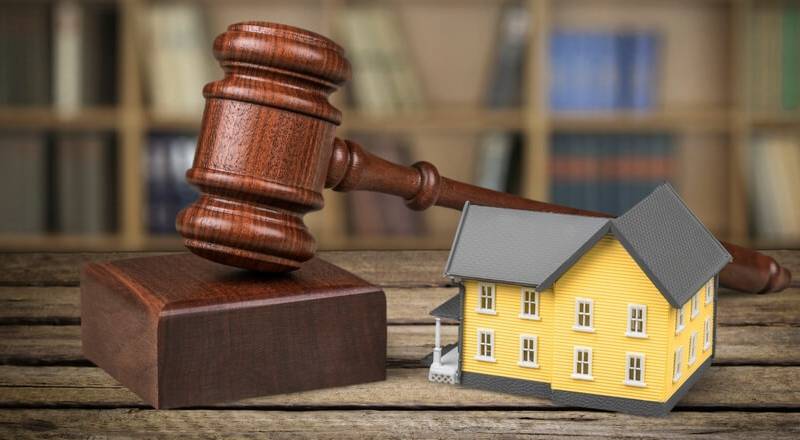 Результаты реализации 
Государственной программы в 2018 году
Министерство имущественных отношений и инвестиционной политики Кировской области
Прогнозный план  (программа) приватизации государственного имущества Кировской области 
на 2018 год и на период 2019-2020 годов, утвержден  постановлением Правительства 
Кировской области от 06.10.2017 № 28-П
Основные способы приватизации
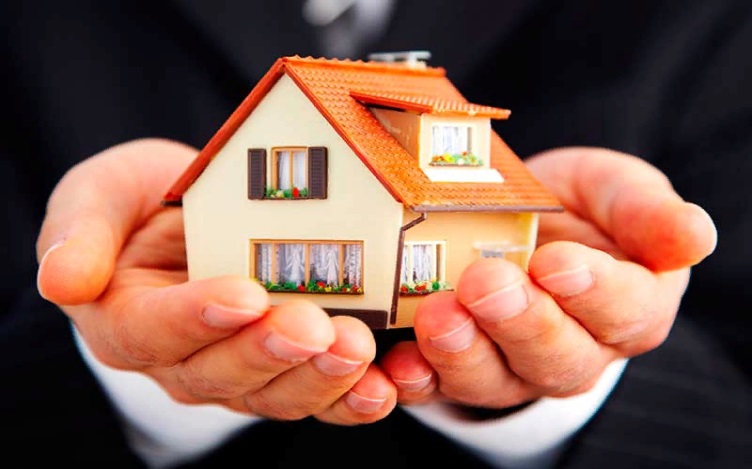 Результаты 2018 года
Реорганизация бюджетного учреждения
01.08.2018
Министерство имущественных отношений и инвестиционной политики Кировской области
Государственное задание на 2018 год (приказ Министерства имущественных отношений и инвестиционной политики Кировской области от 27.07.2018 г. № 03-68/П)
Описание границ муниципальных образований  Кировской области
Министерство имущественных отношений и инвестиционной политики Кировской области
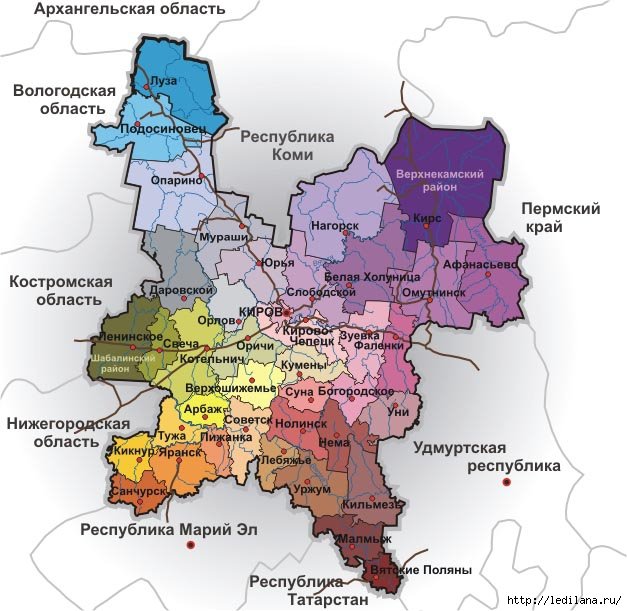 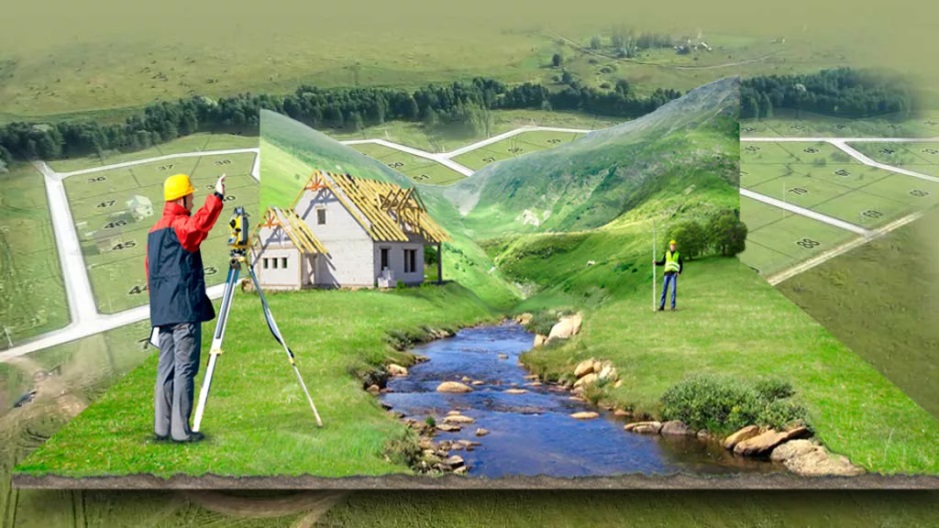 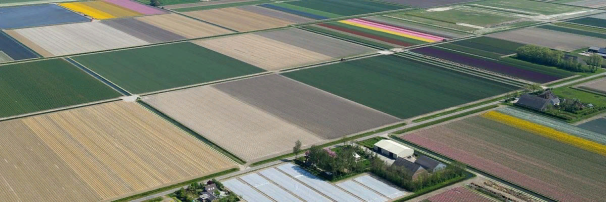 Результаты 2018 года 
Формирование перечня объектов недвижимого имущества в целях налогообложения
Министерство имущественных отношений и инвестиционной политики Кировской области
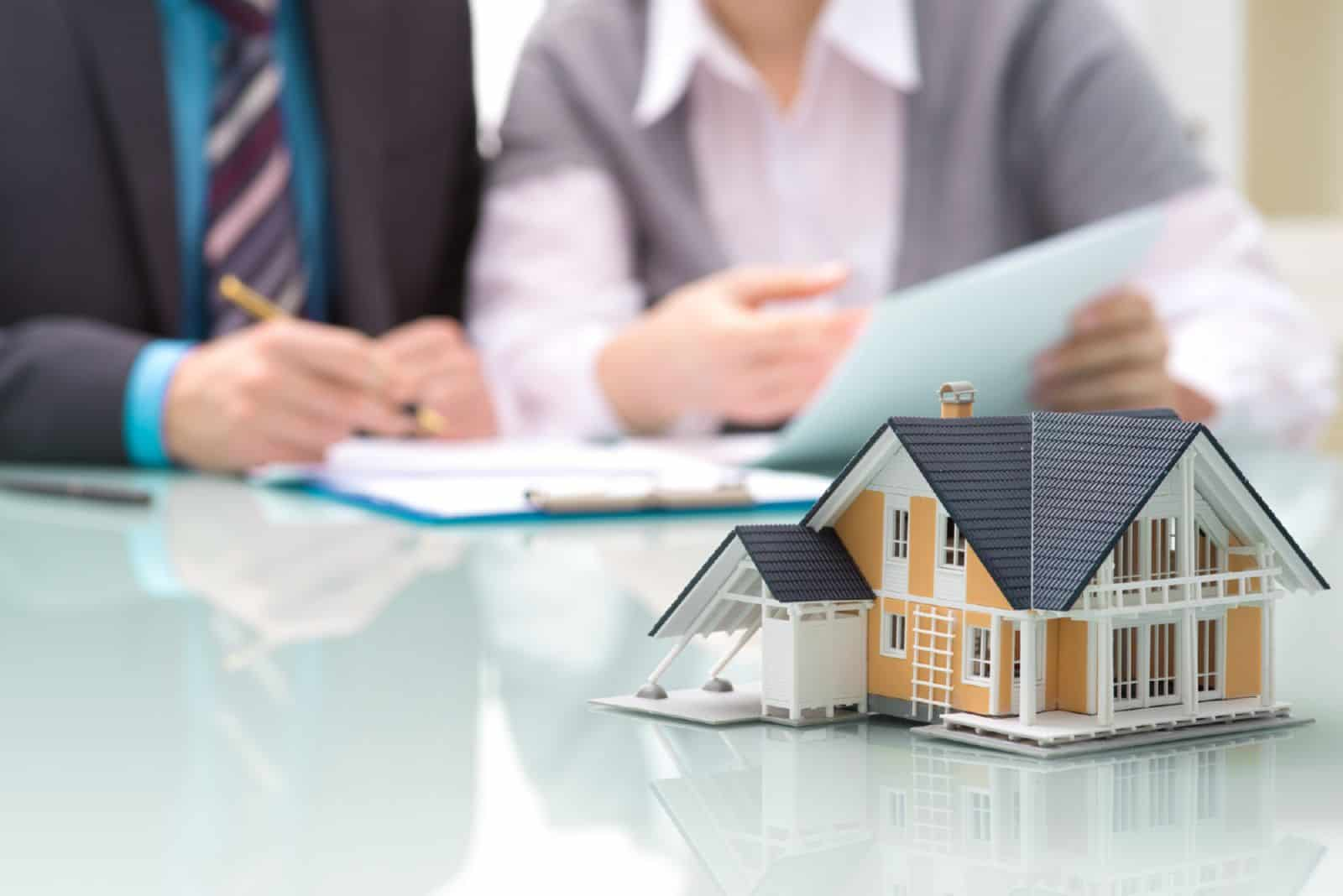 Налоговый кодекс Российской ФедерацииСтатья 378.2.
Закон Кировской области от 27.11.2003 № 209-ЗО
«О налоге на имущество организаций в Кировской области»
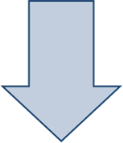 Постановление Правительства Кировской области от 14.07.2017 № 375-П
«Об утверждении Порядка определения вида фактического использования зданий (строений, сооружений) и помещений, расположенных на территории Кировской области, для целей налогообложения»
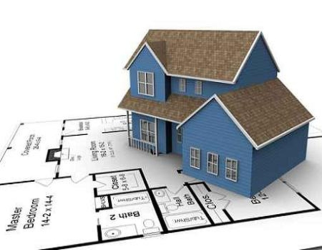 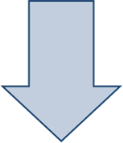 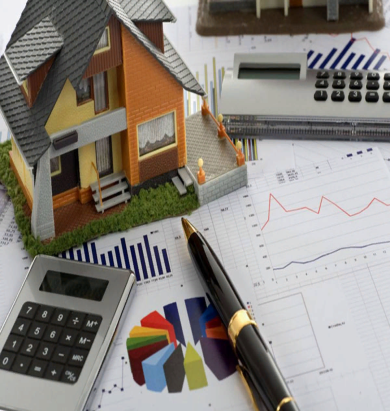 Включено в перечень 1800 объектов
(распоряжение министерства имущественных отношений 
и инвестиционной политики Кировской области  
от 24.12.2016 № 04-1758)
Итоги реализации 
Государственной программы 
в 2018 году
Министерство имущественных отношений и инвестиционной политики Кировской области
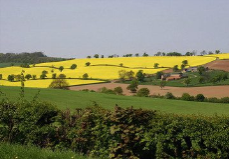 Удельный вес земельных участков, на которые зарегистрировано право собственности Кировской области, по отношению к общему количеству земельных участков, обладающих признаком областной собственности
Доля объектов недвижимости, на которые зарегистрировано право собственности области (хозяйственного ведения, оперативного управления), в общем количестве объектов недвижимости, учитываемых в реестре государственного имущества Кировской области и подлежащих государственной регистрации
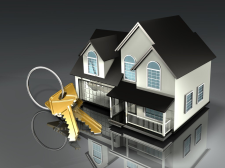 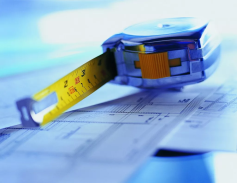 Доля объектов недвижимости, в отношении которых проведена техническая инвентаризация, в общем количестве объектов недвижимости, учитываемых в реестре государственного имущества Кировской области и подлежащих технической инвентаризации
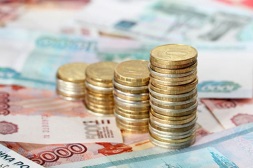 Уровень  выполнения плана доходов областного  бюджета от  управления и распоряжения государственным имуществом Кировской области
Уровень выполнения плана проверок использования государственного имущества
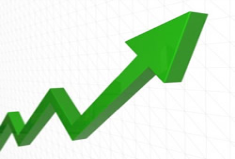 Доля охваченных мониторингом областных государственных унитарных предприятий и хозяйственных обществ, более 50% акций (долей) которых находится в собственности Кировской области, за исключением находящихся в стадии ликвидации и конкурсного производства
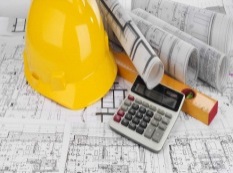 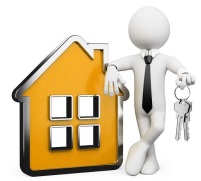 Объем собранной информации по объектам недвижимого имущества